Battery Safety Squad
Activity 2 Learning Objective
To explore safety measures that can reduce fire risks when charging devices at home.
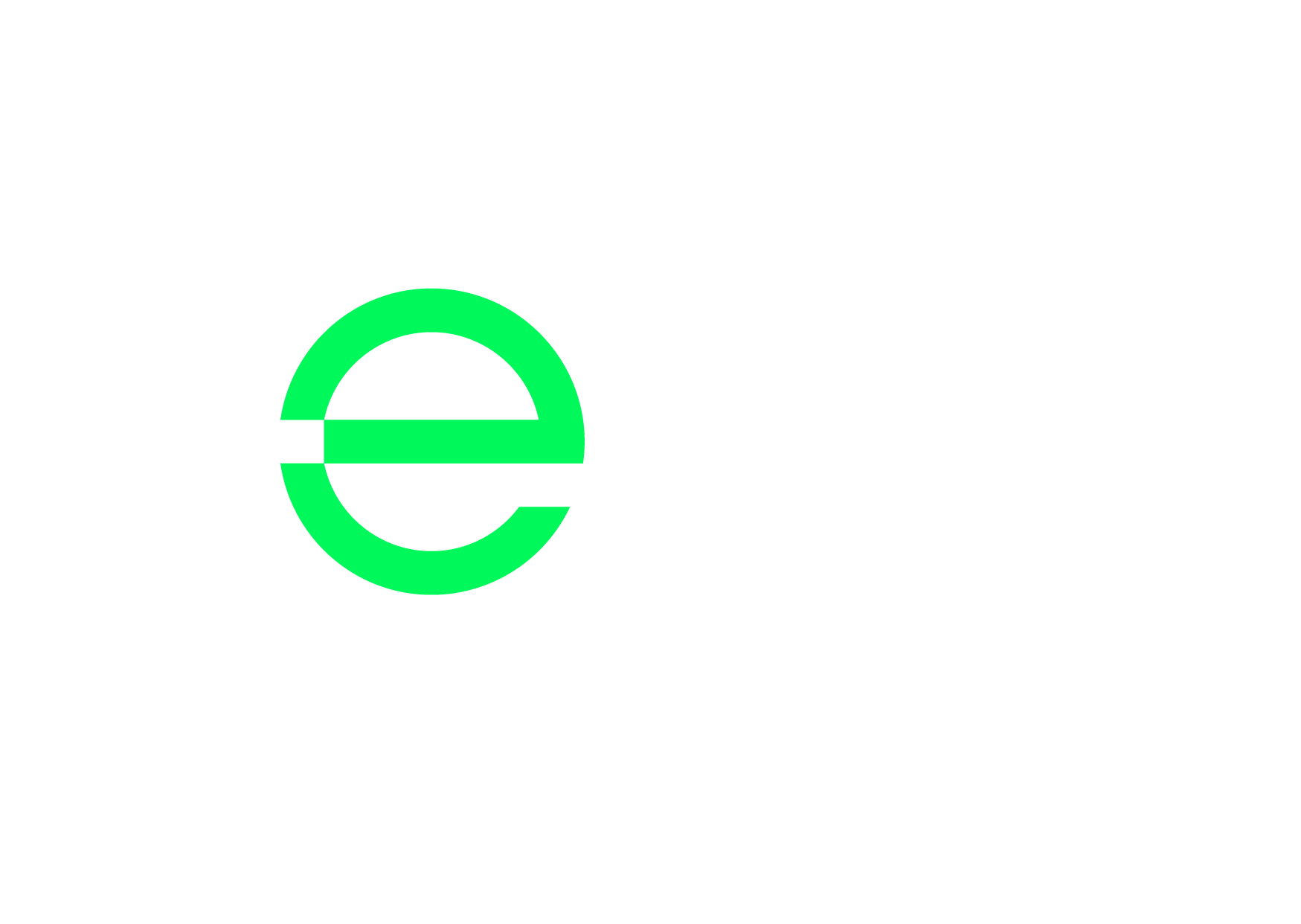 slide 1
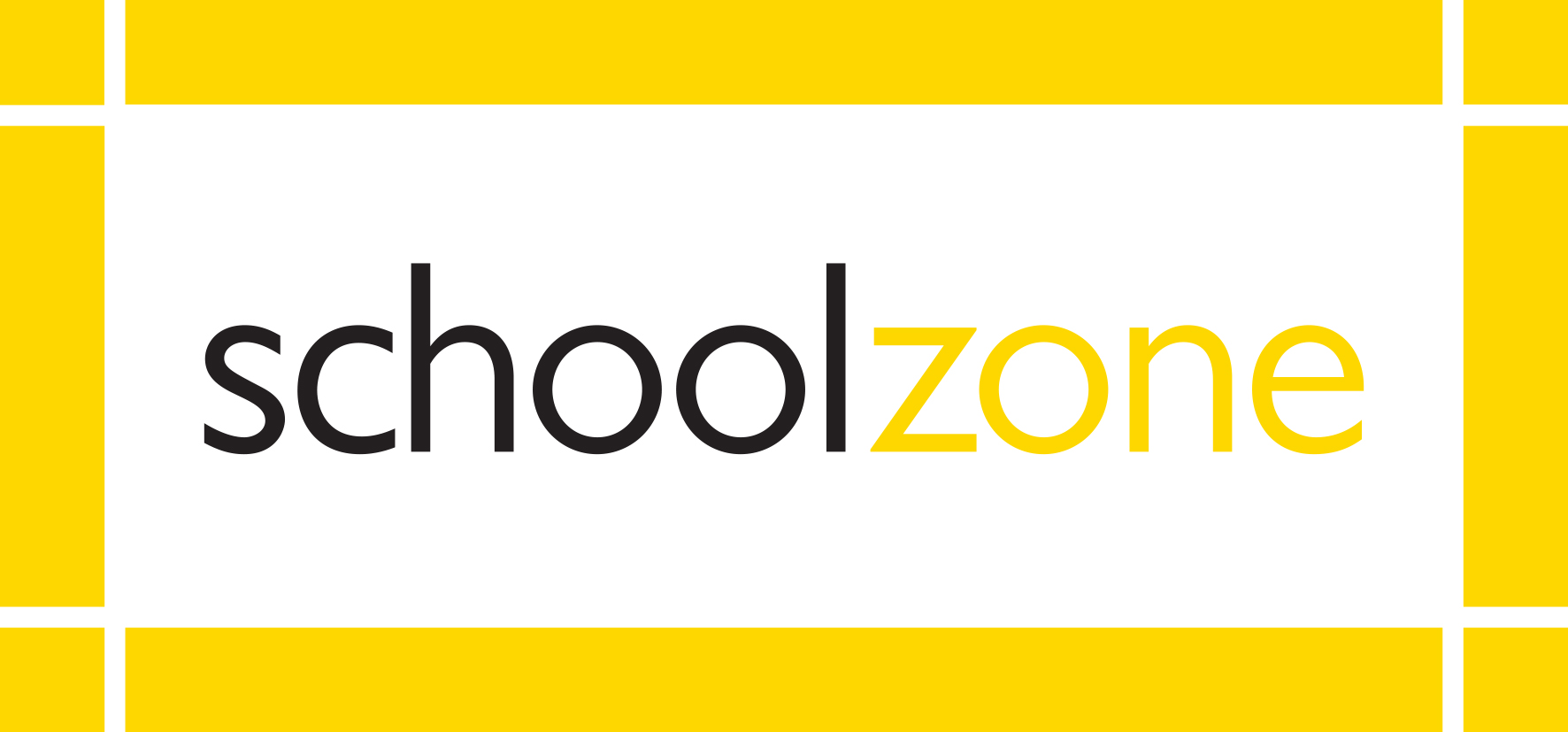 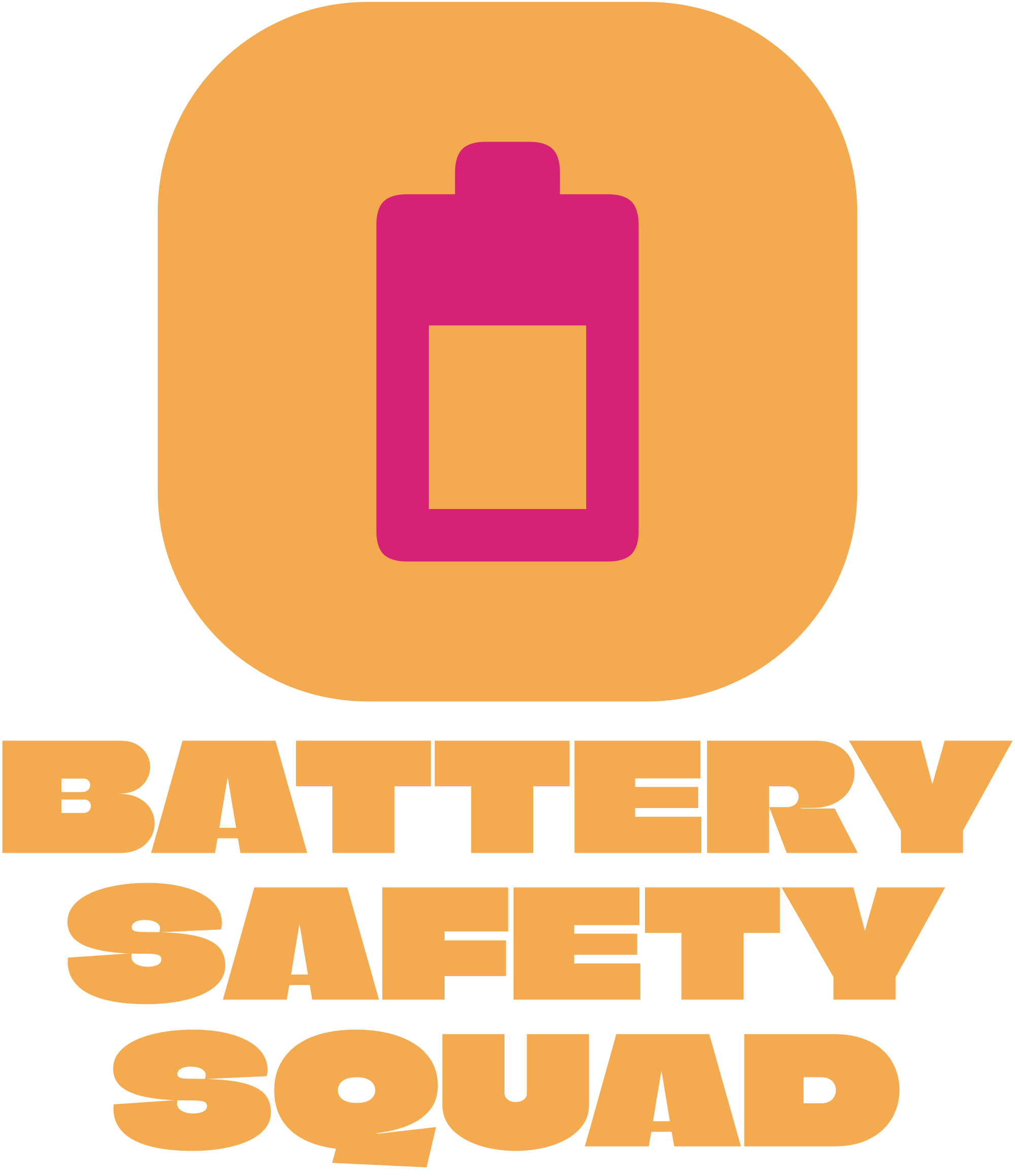 What can you remember, from our last activity, about the dangers associated with lithium batteries, particularly in e-bikes?
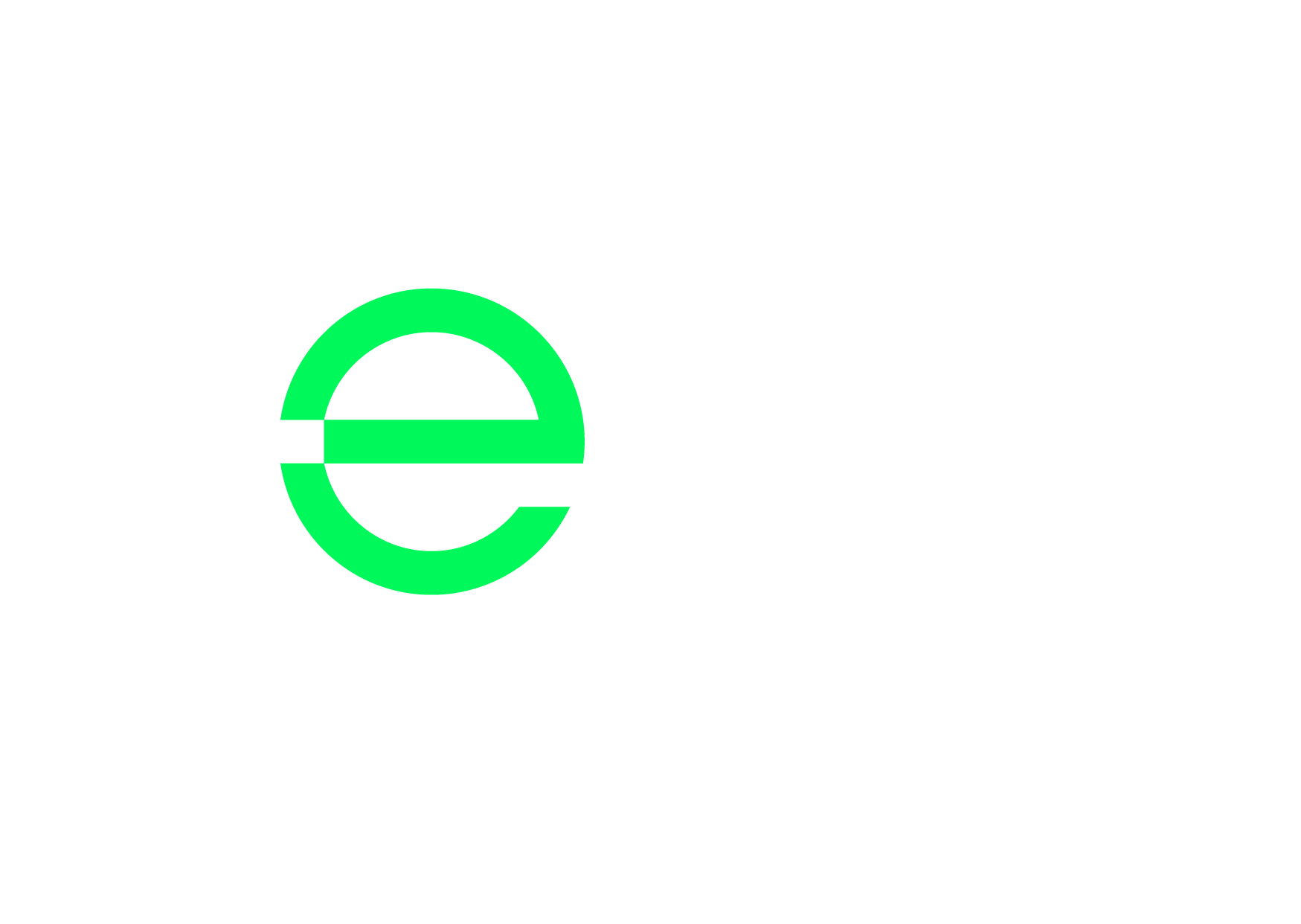 slide 2
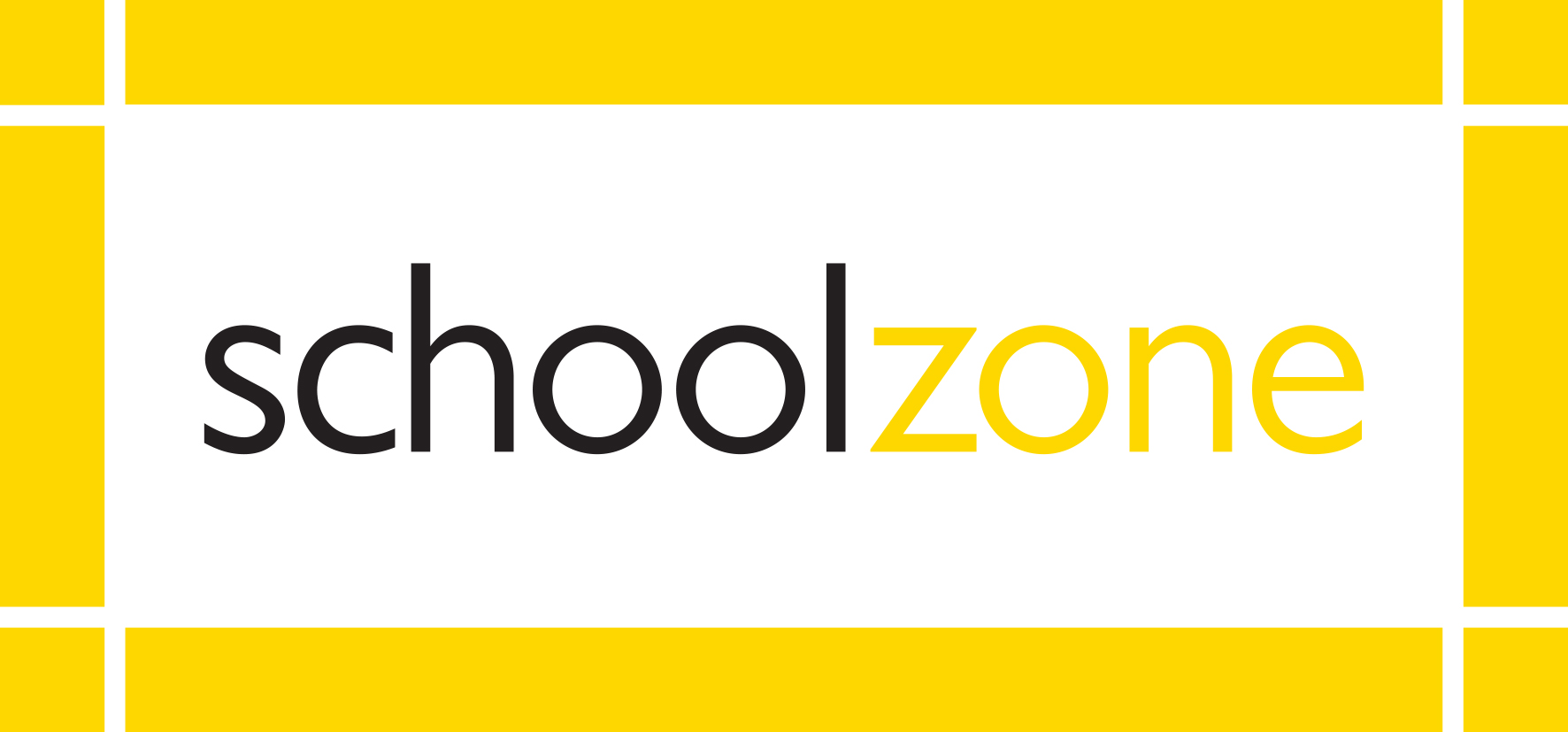 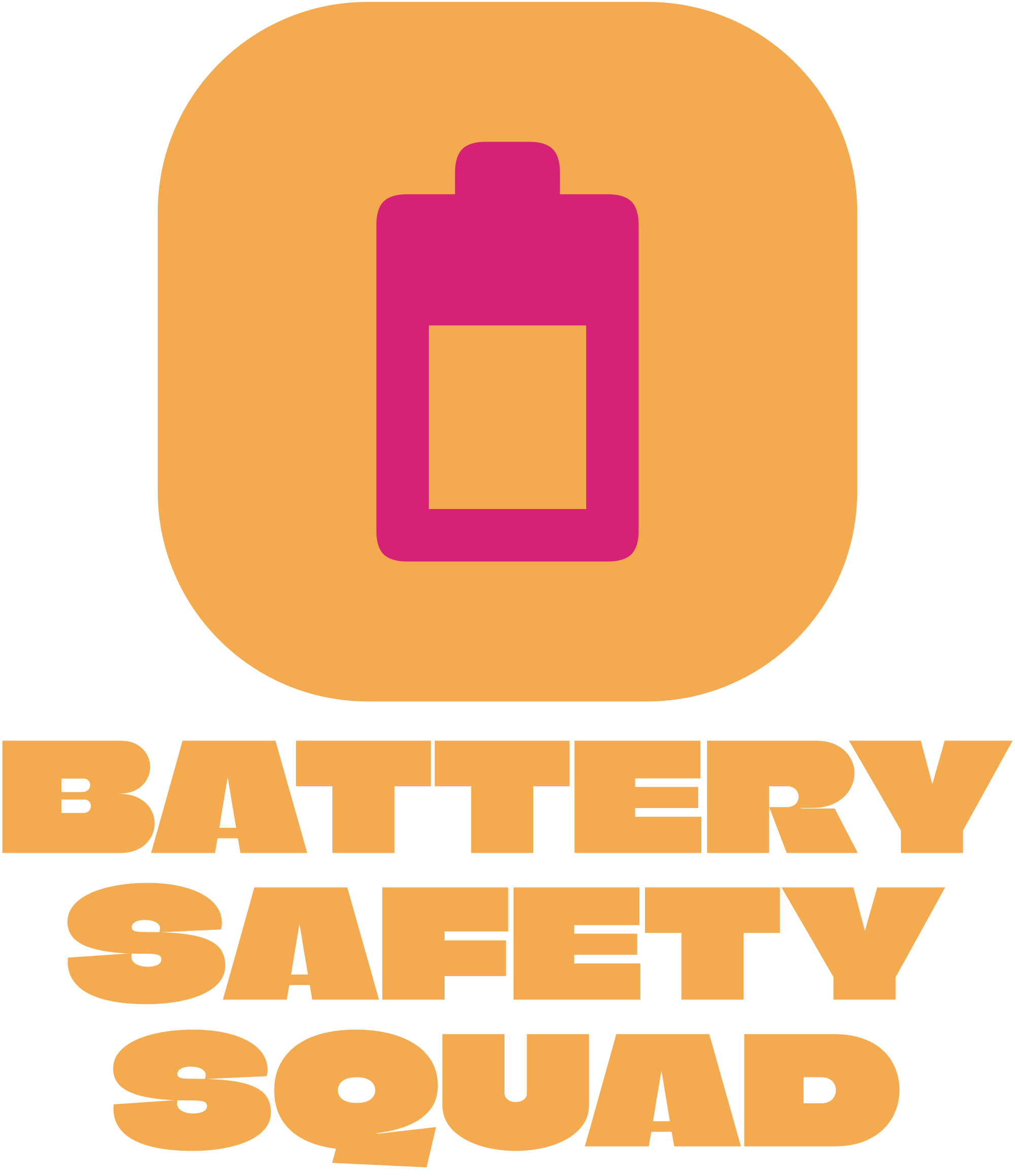 What can you recall about some of the safety measures we can put in place to make charging lithium batteries safer?
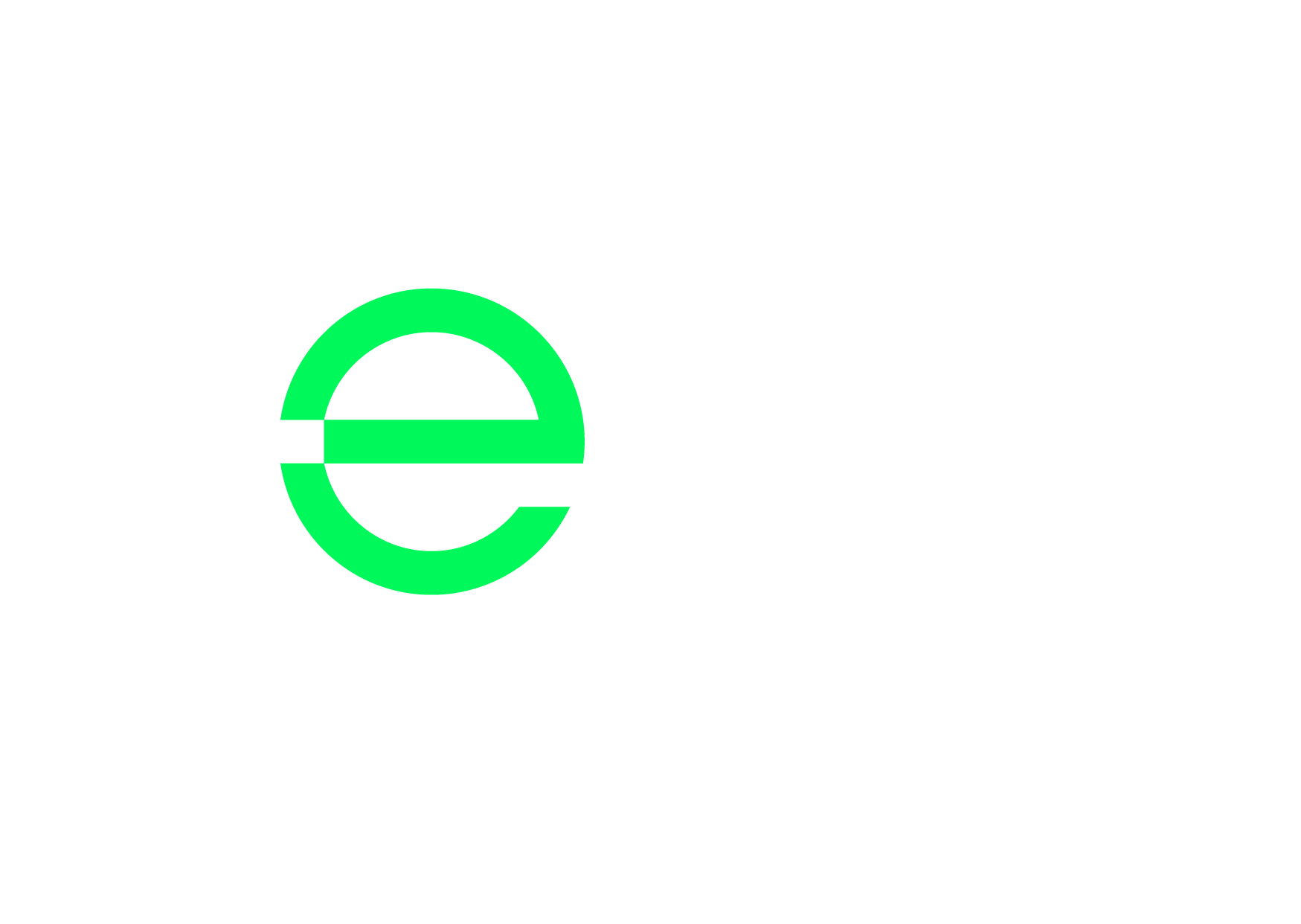 slide 3
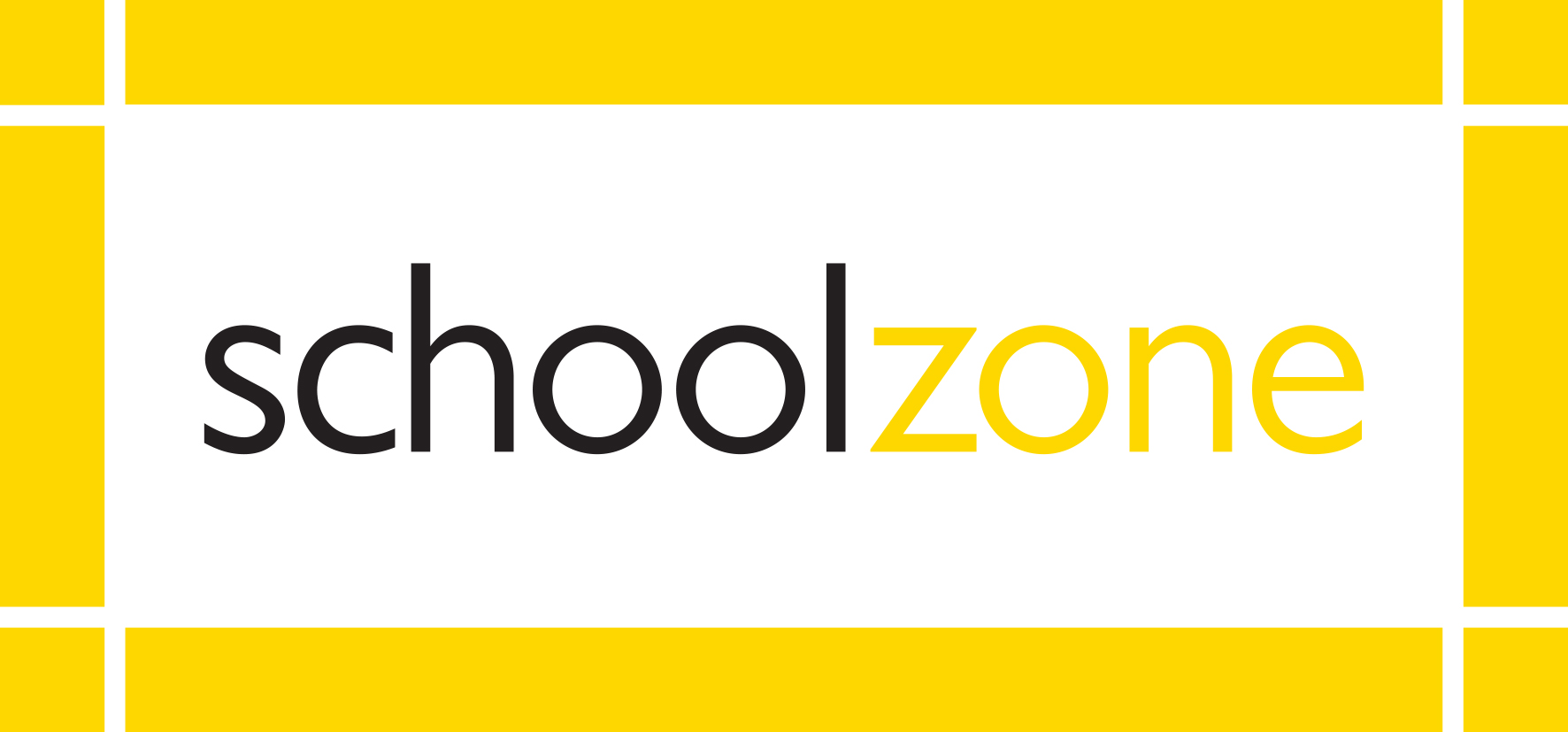 Challenge!
As our Battery Safety Squad, you are going to create some tools that others can use to be as safe as possible, when using and charging lithium batteries.
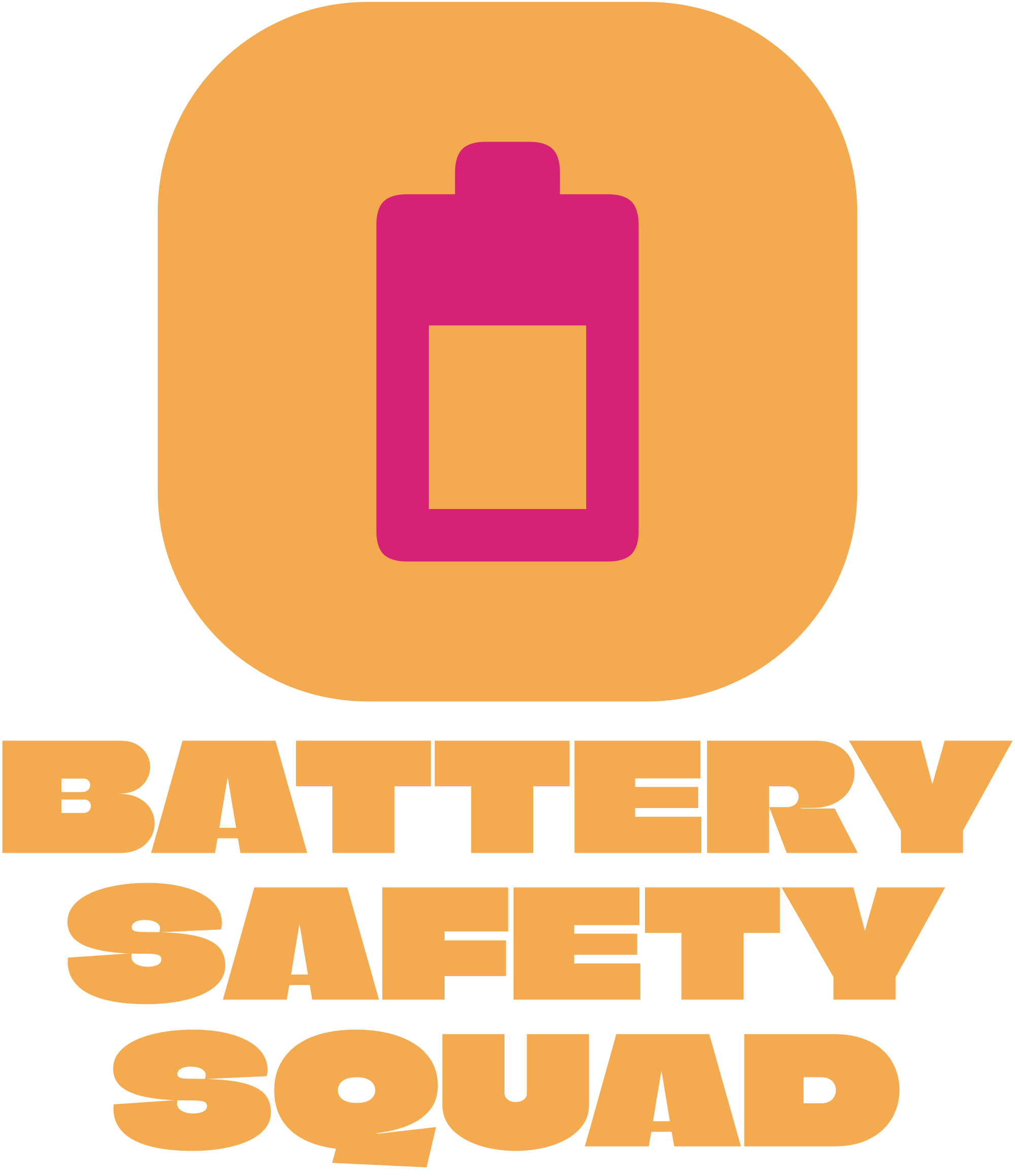 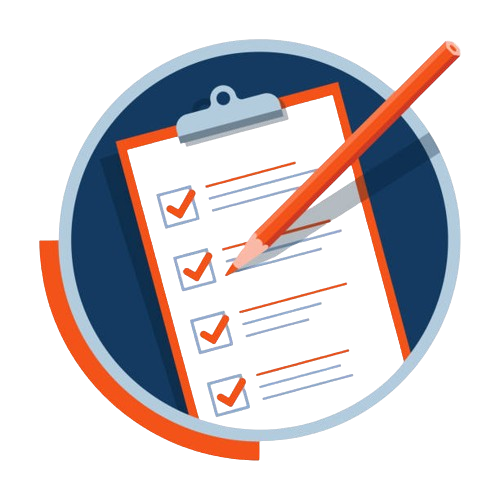 The first tool will be a risk assessment checklist, to help people look for the risks in their own homes.
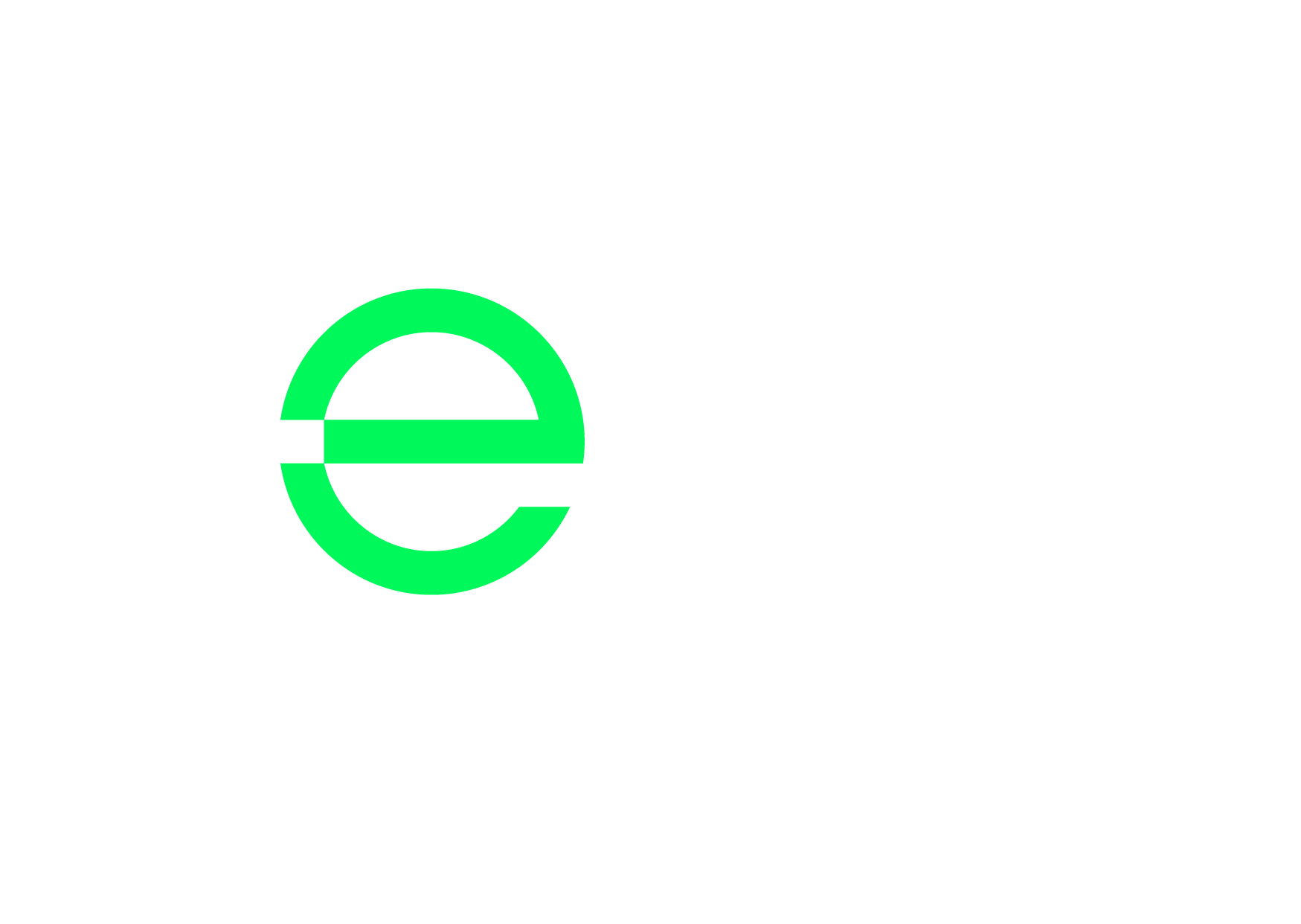 slide 4
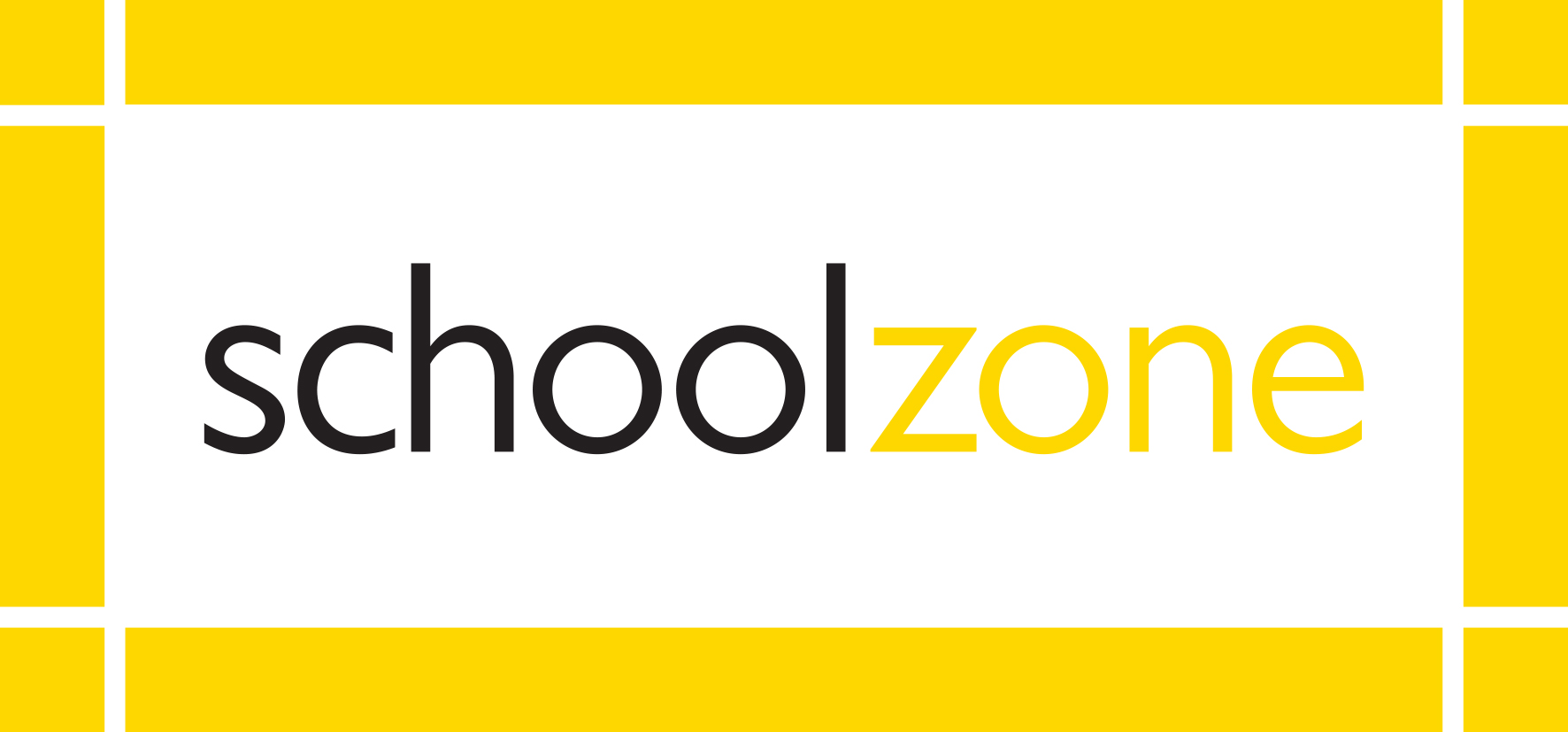 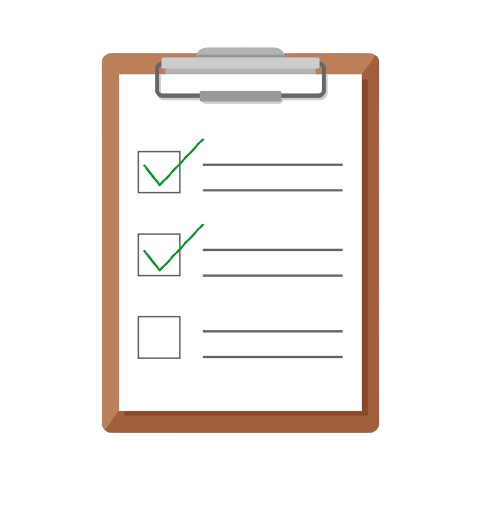 When designing your checklist:
Identify a risk
Give it a risk rating (choose a scale)
Allow space for the user to rate their own circumstances
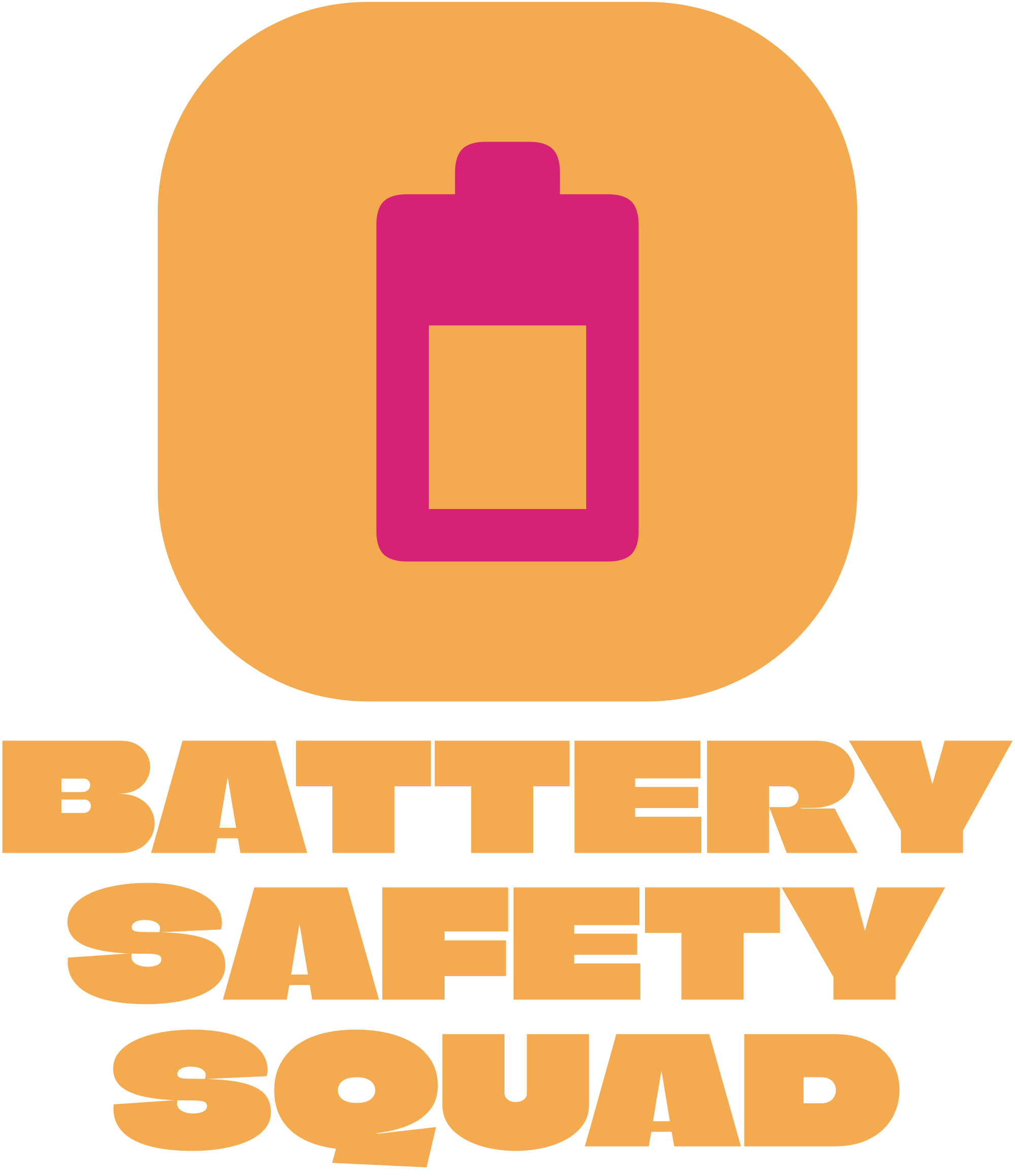 Battery Safety Squad
Safety Checklist
RISK
RATING
MY RATING
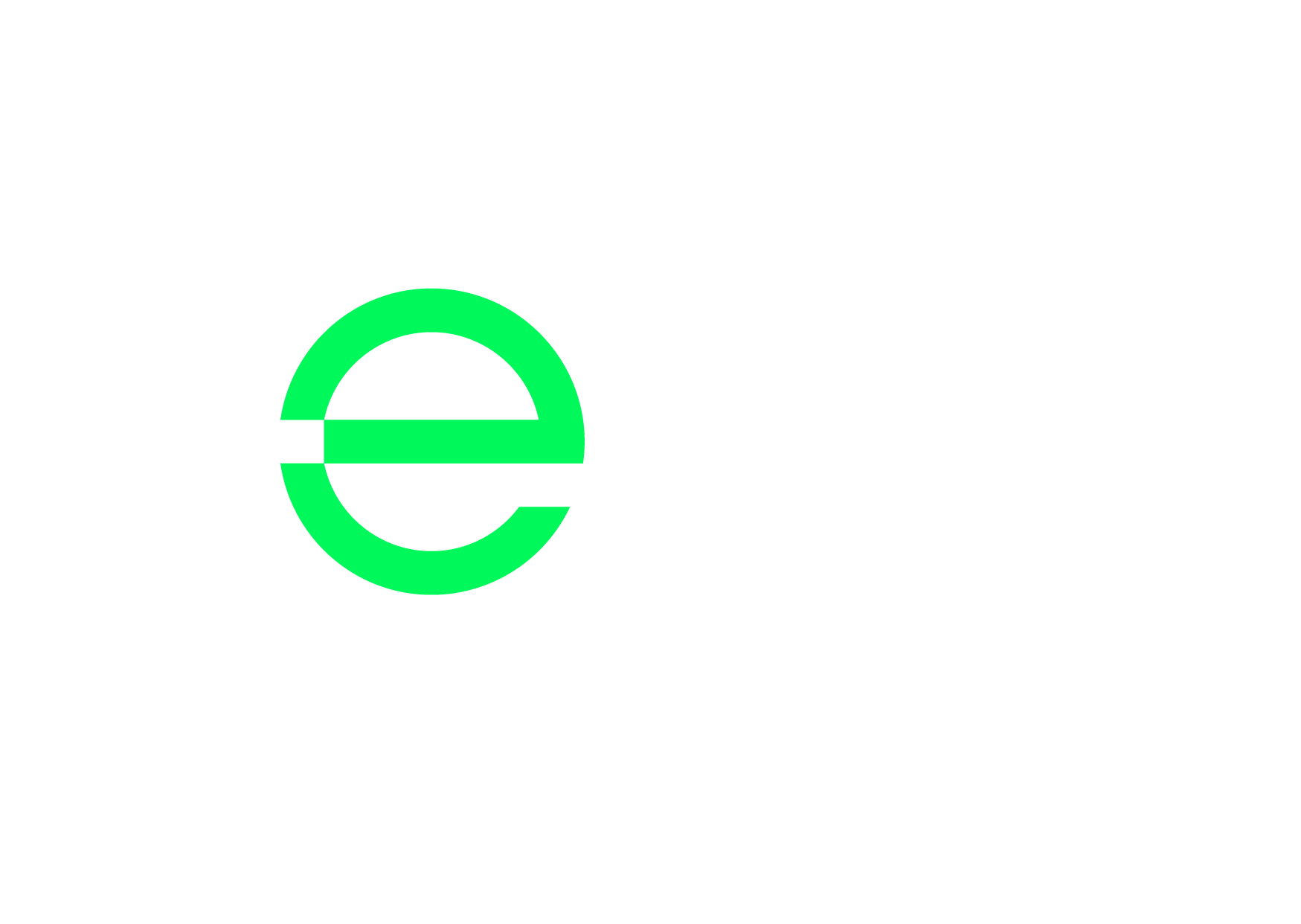 slide 5
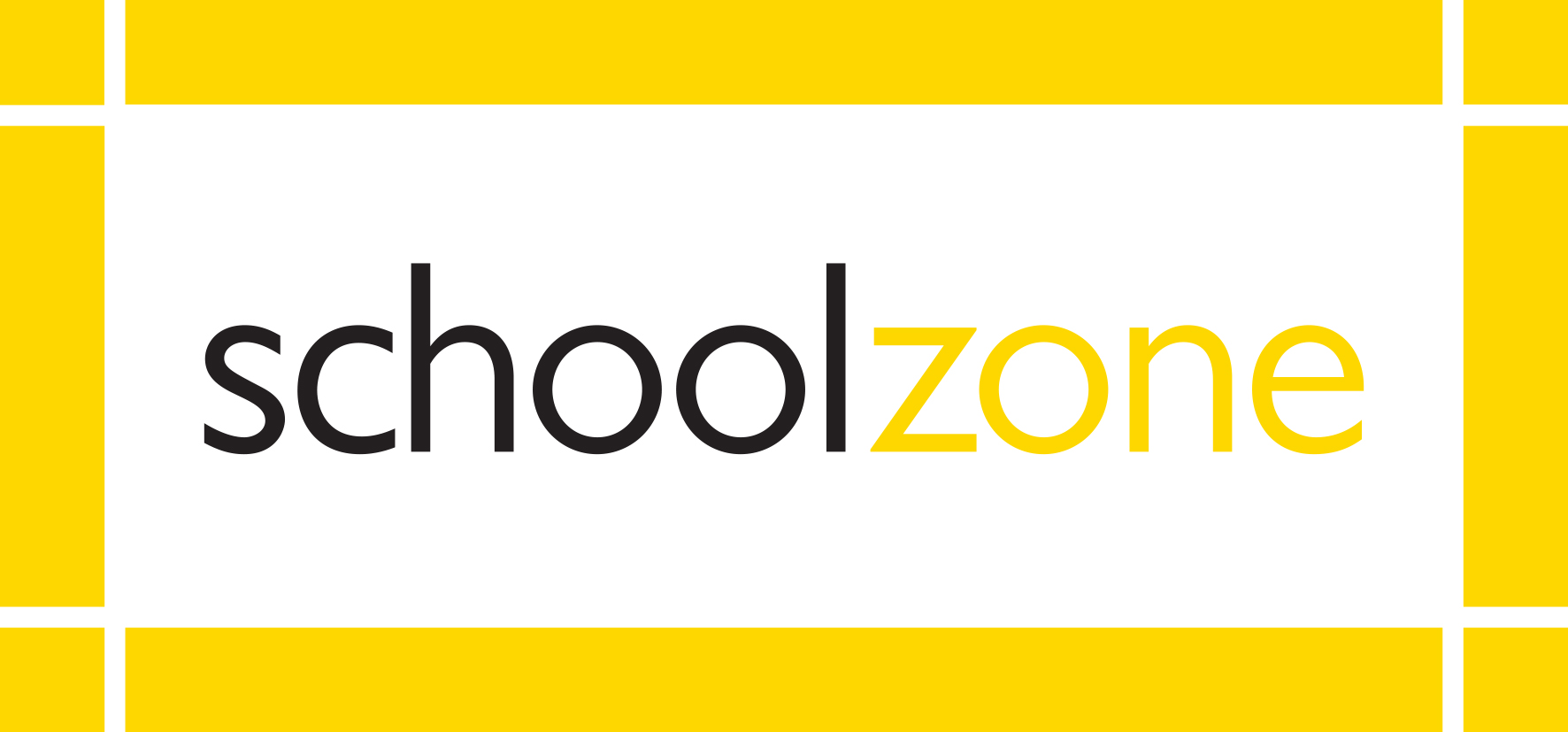 Challenge!
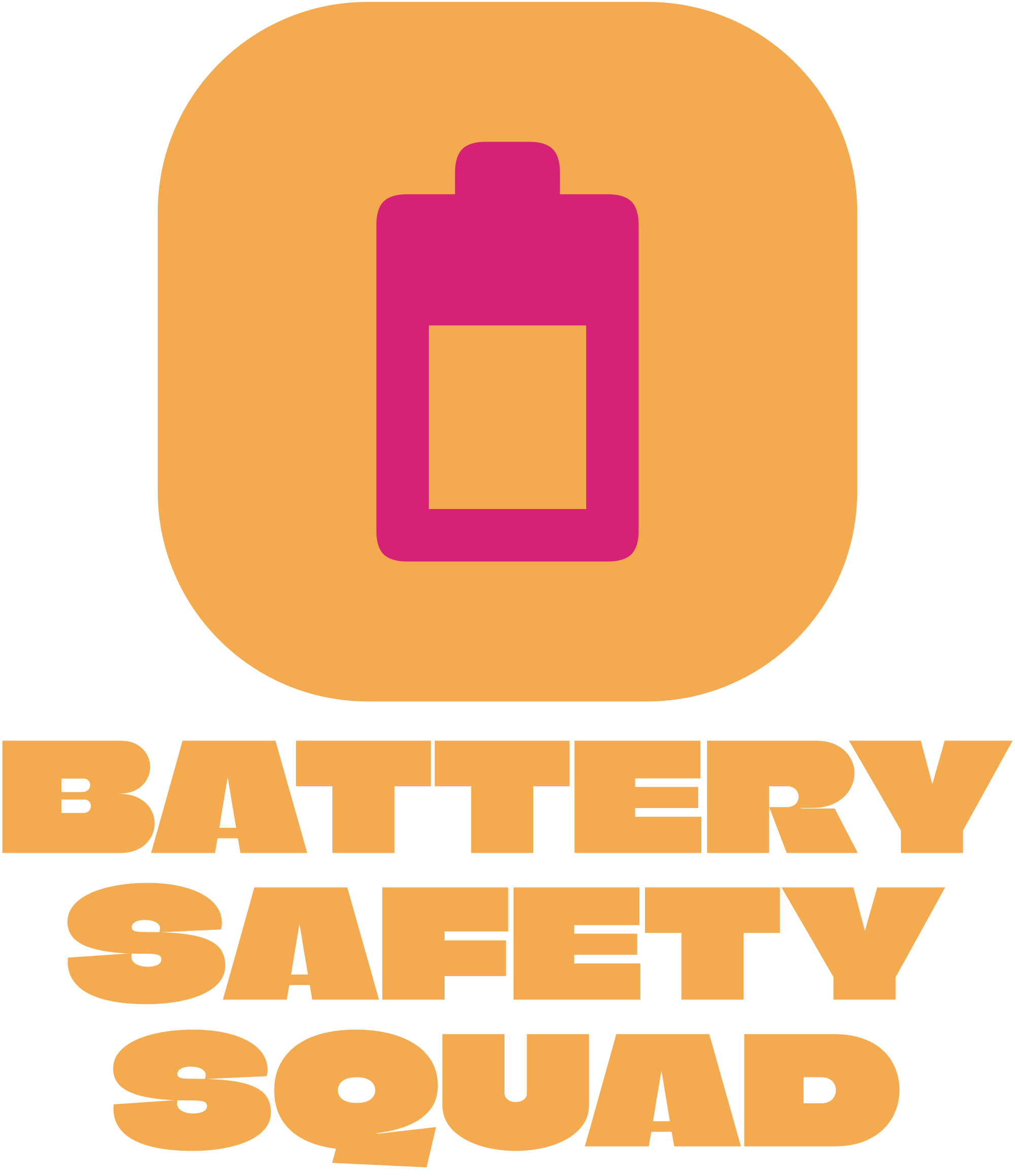 Now we have a checklist that people could use, we need to give them a little more help. We will be designing a Home Battery Charging Safety Plan.
Safe locations for charging?
In teams, you are going to list what people should think about when it comes to battery safety.
Avoiding unattended charging?
What to do with broken or damage batteries?
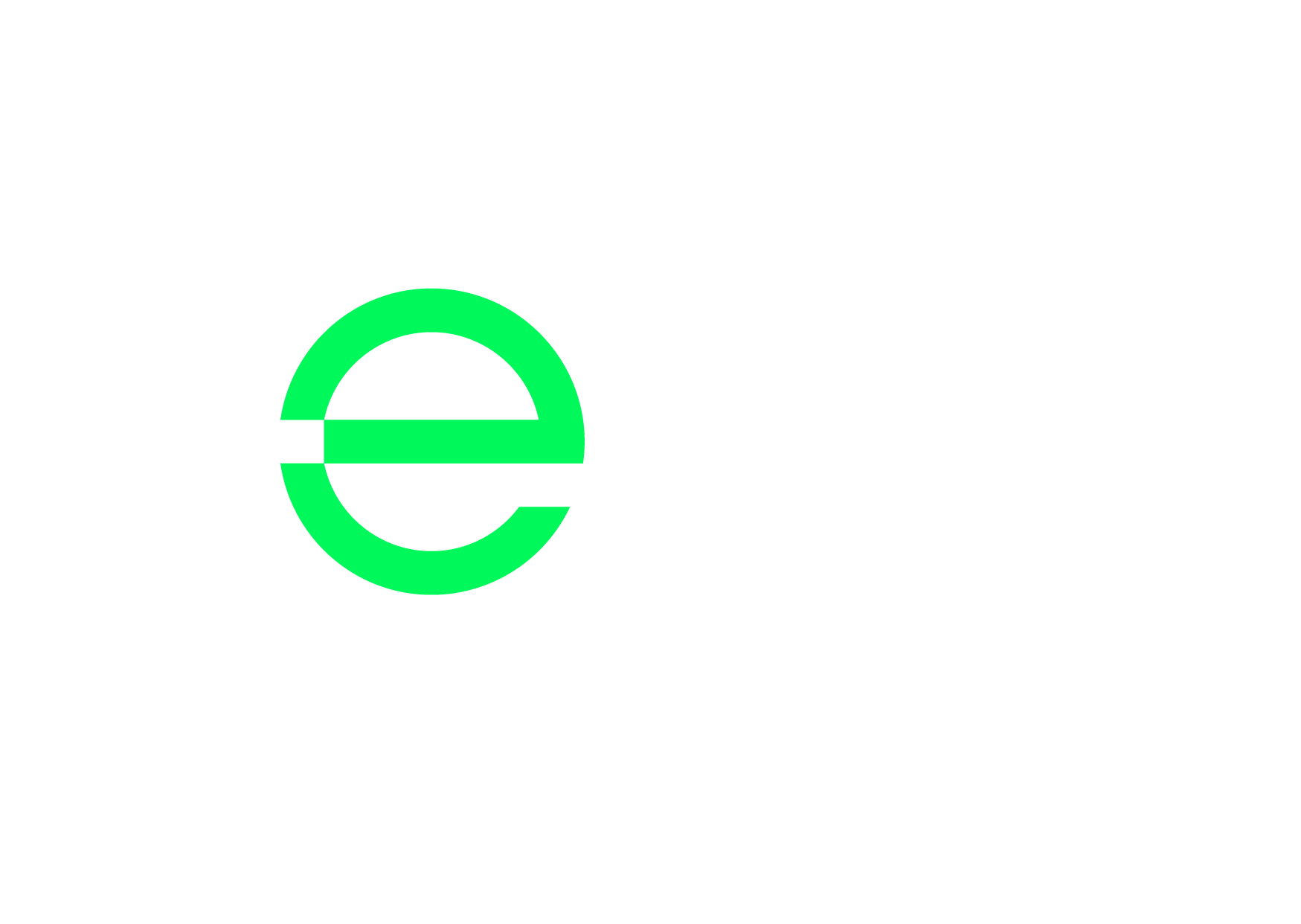 slide 6
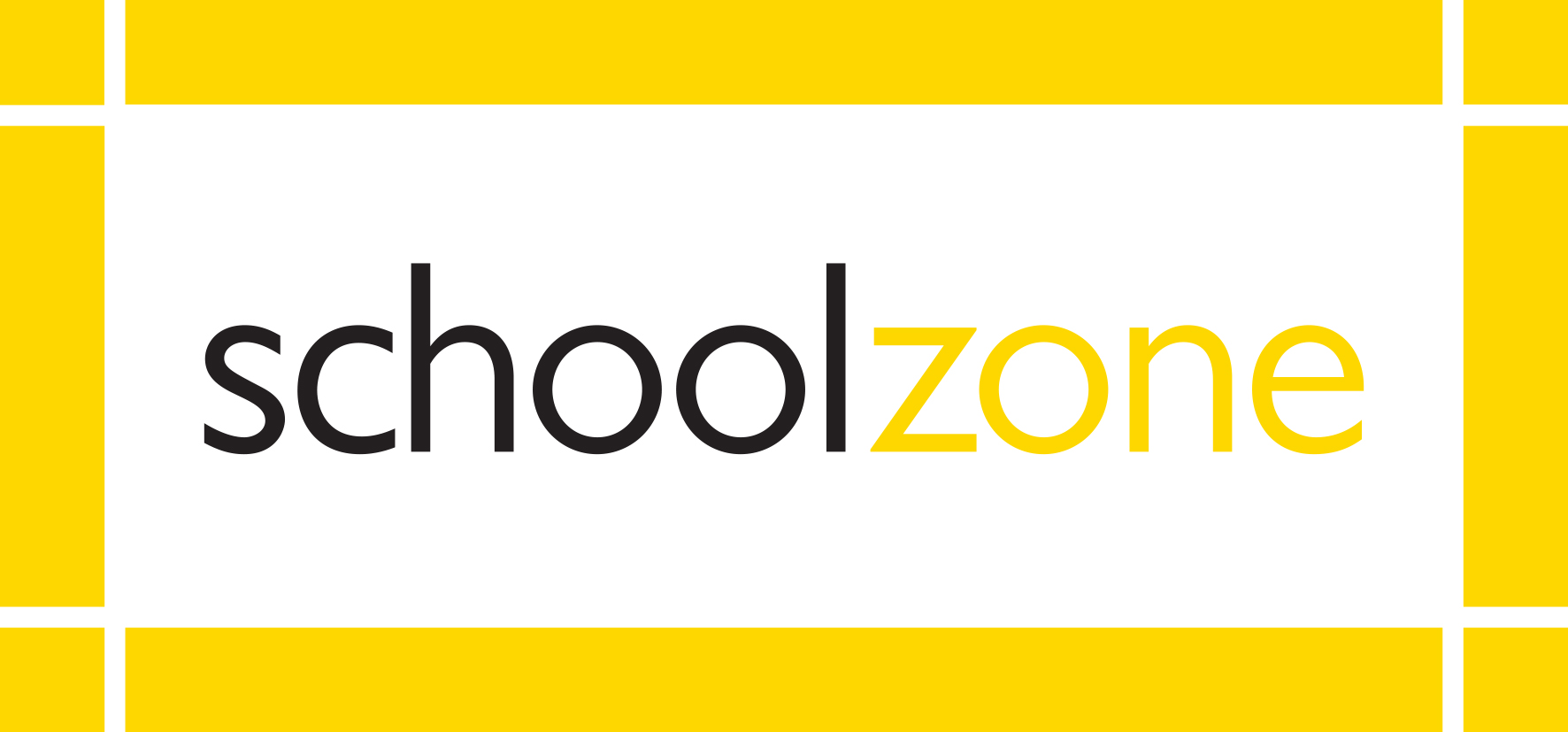 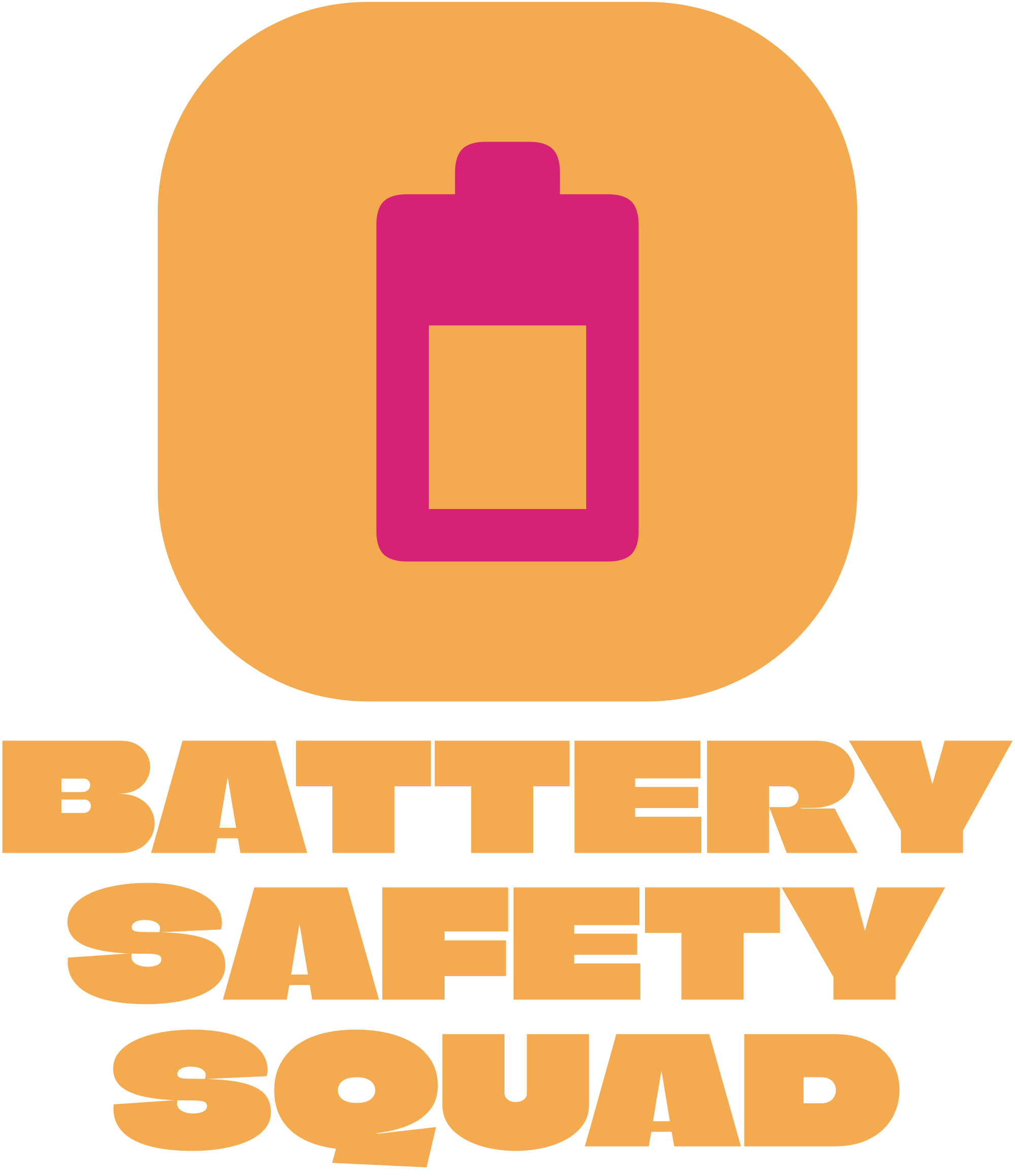 Home Battery Charging Safety Plan
What is our agreed safety advice?
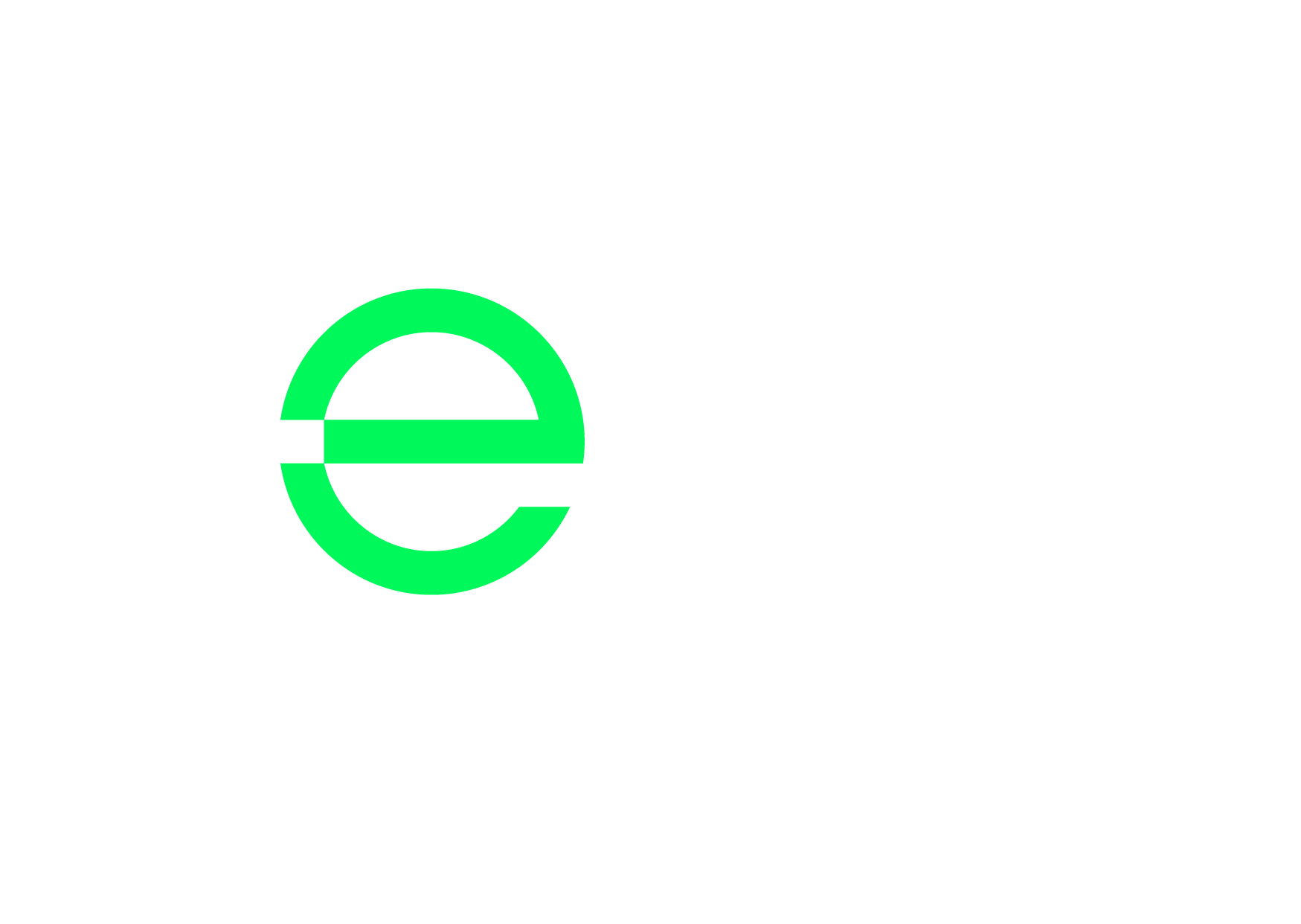 slide 7
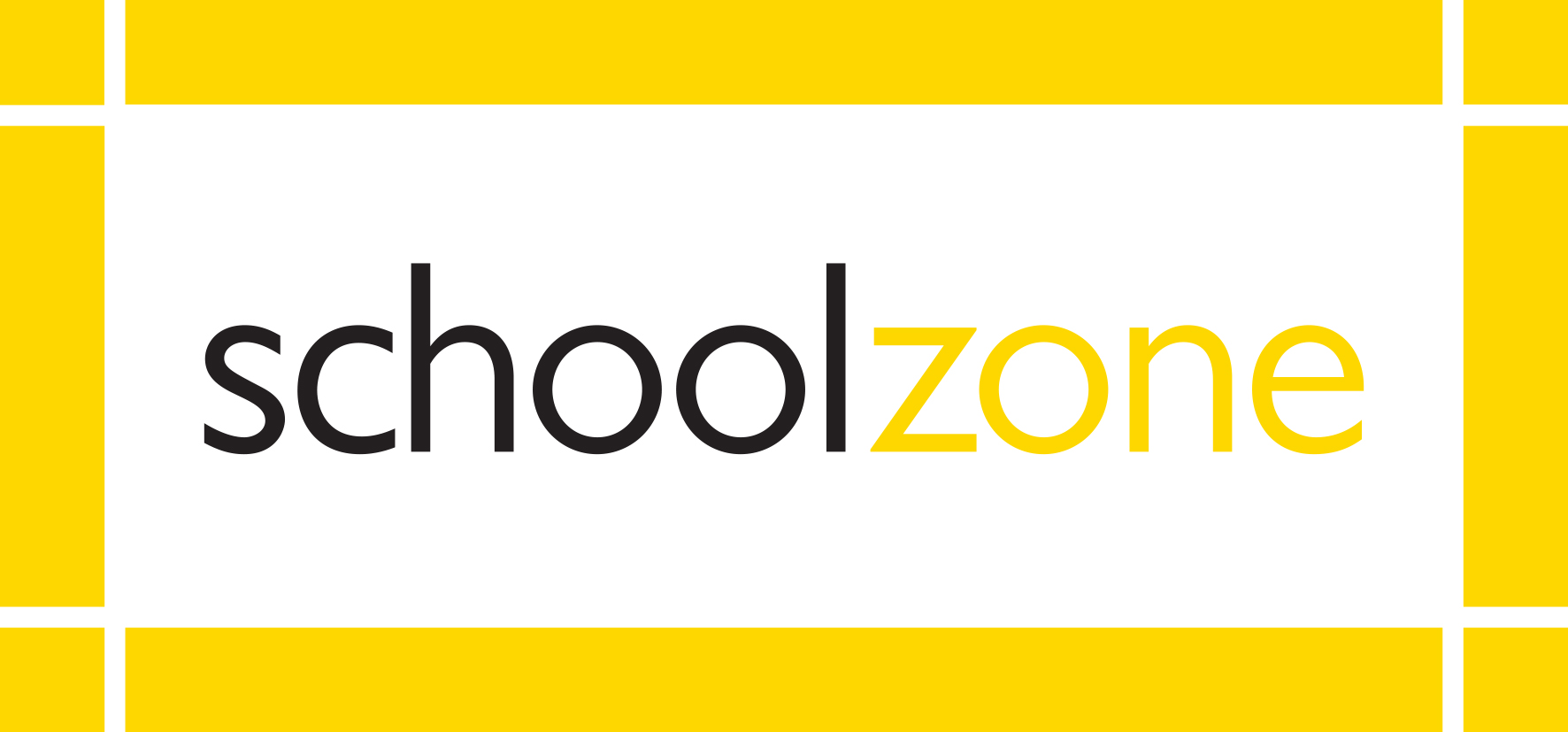 Challenge!
You are now the experts in our school when it comes to battery safety, so let’s share what we have discovered to protect others too!
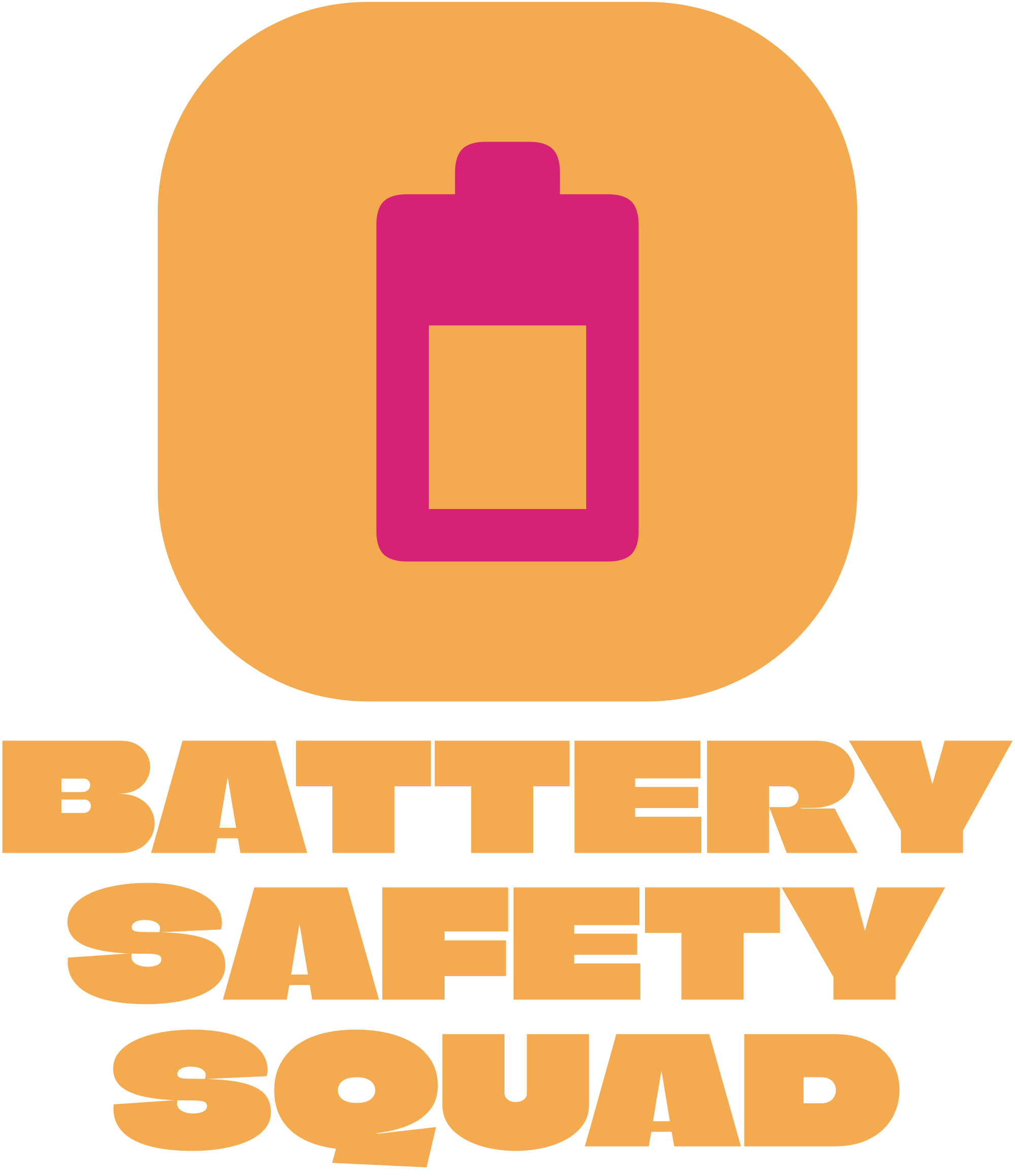 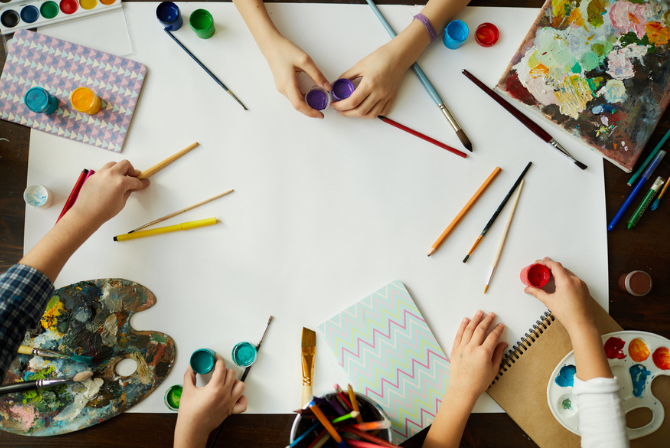 You are going to work in teams to design and make a way of clearly communicating the information we have included in our safety plan.
1. You can choose HOW you present the information (maybe a poster, model, video or animation)
2. It must include ALL the points from our agreed Home Battery Charging Safety Plan
3. It must include IMAGES to help communicate the safety information
4. It must give ADVICE about what to do if there is a lithium battery fire.
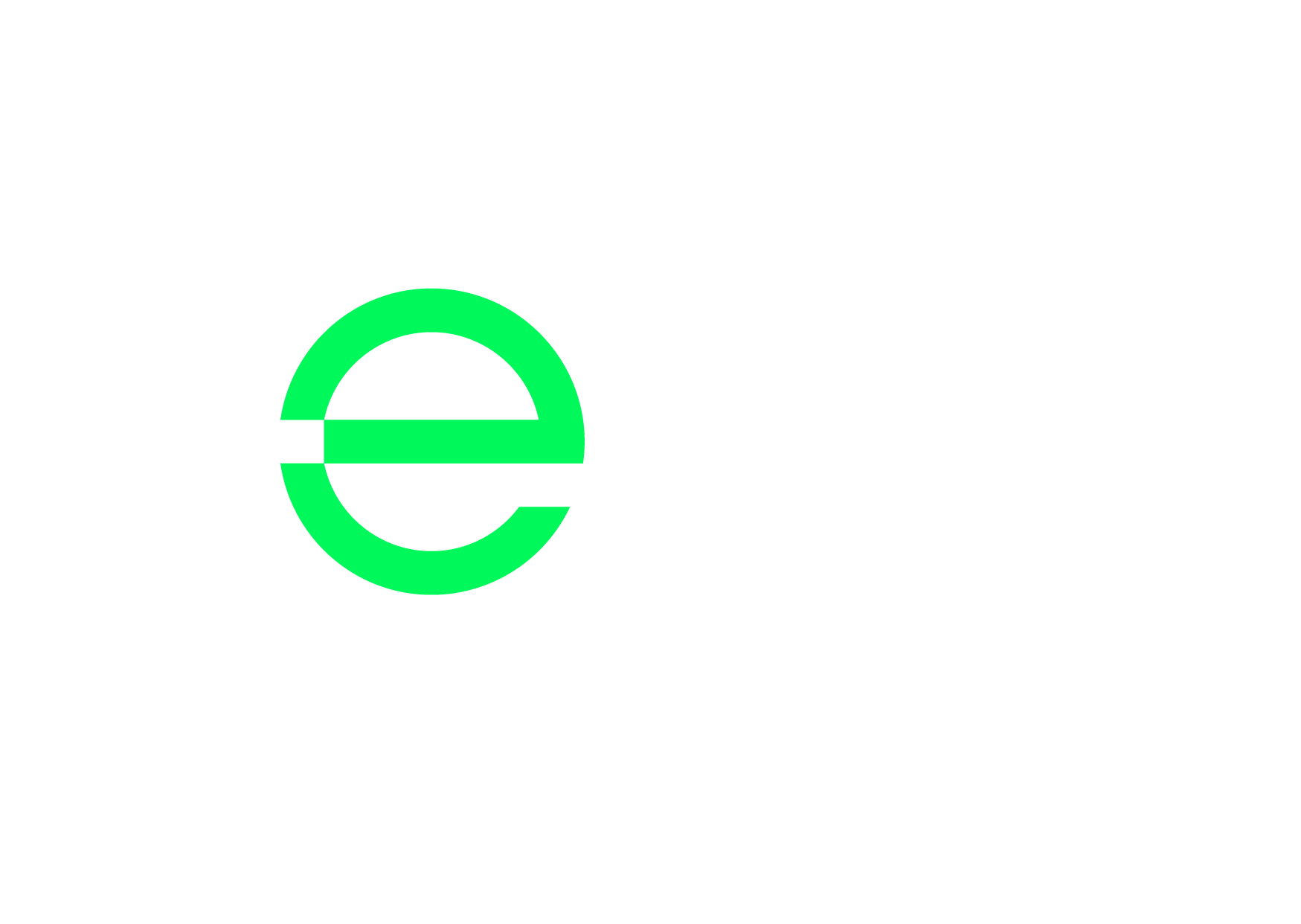 slide 8
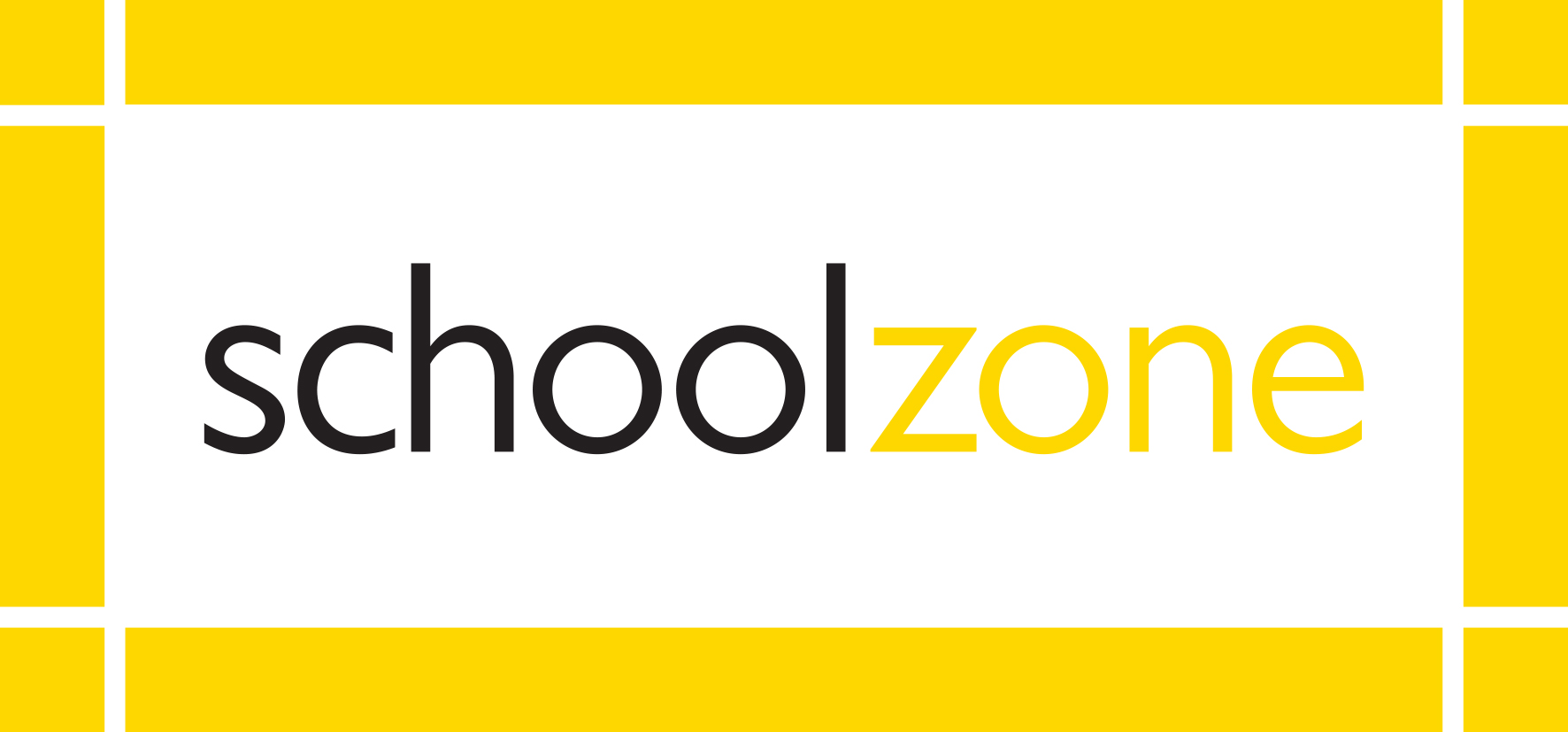 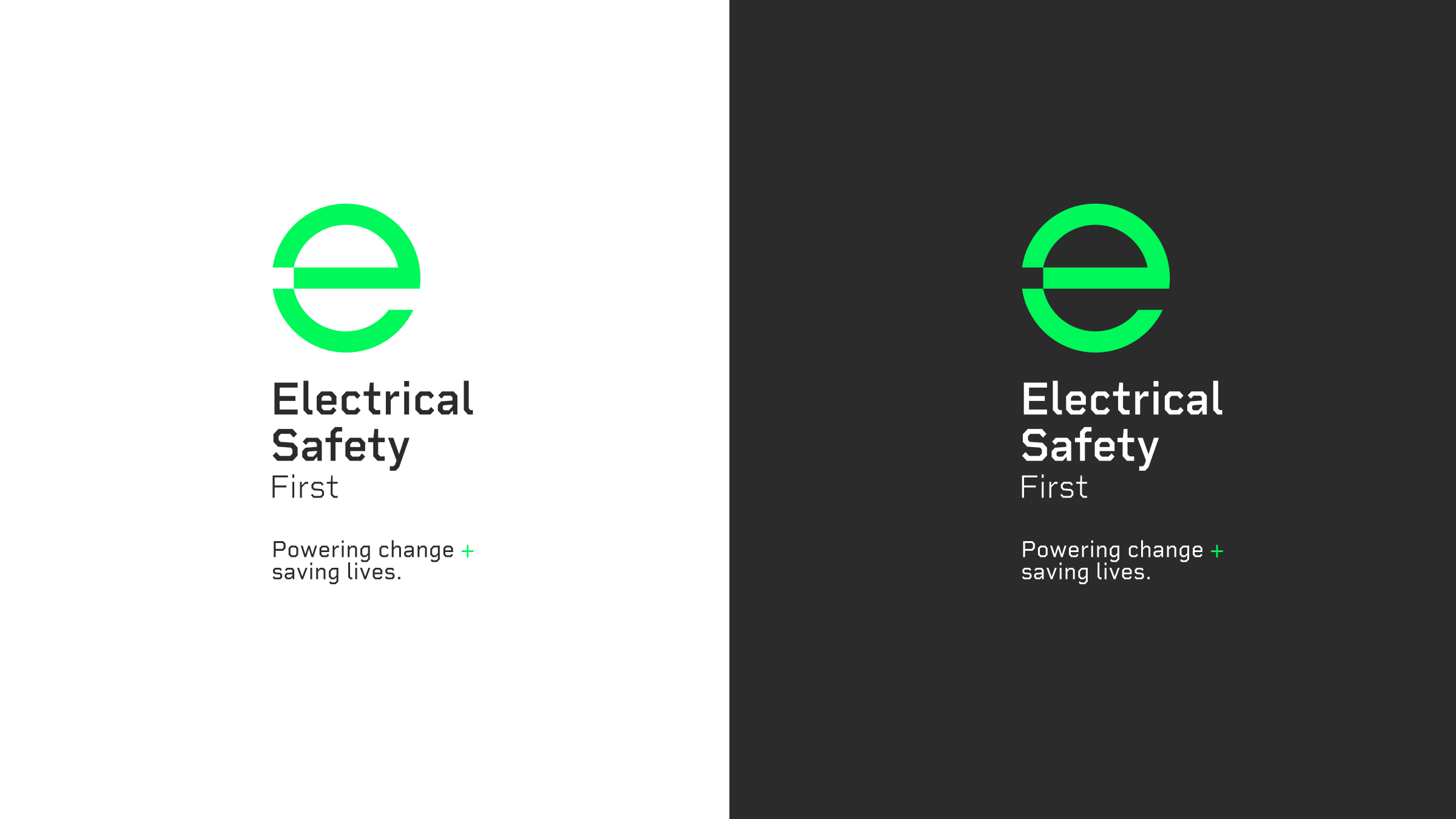 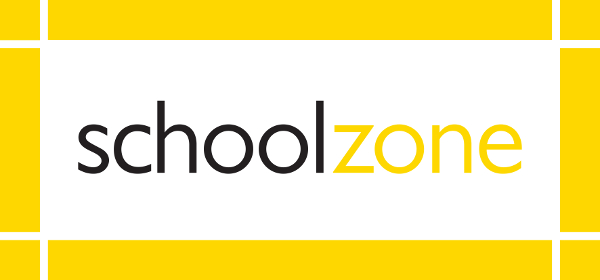 This activity was produced by Schoolzone on behalf of Electrical Safety First, the UK's leading charity working to keep families safe when using electricity at home. 
Visit our Switched On Kids website for more.